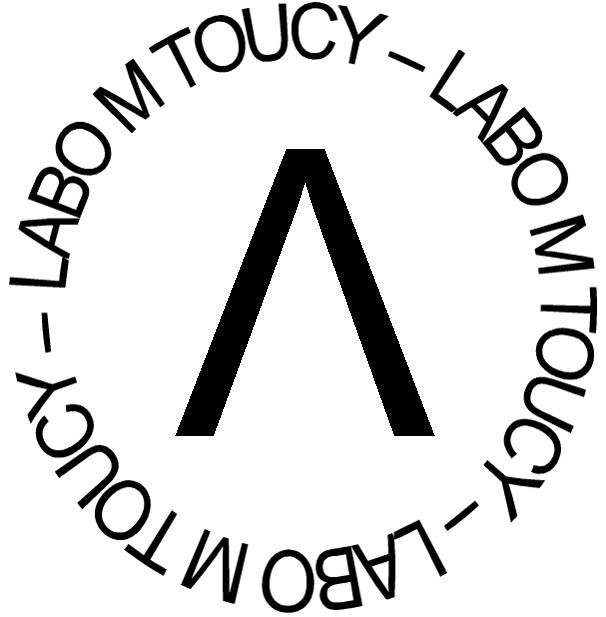 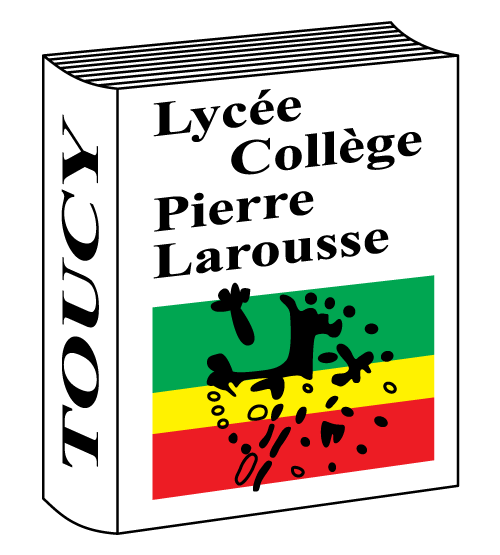 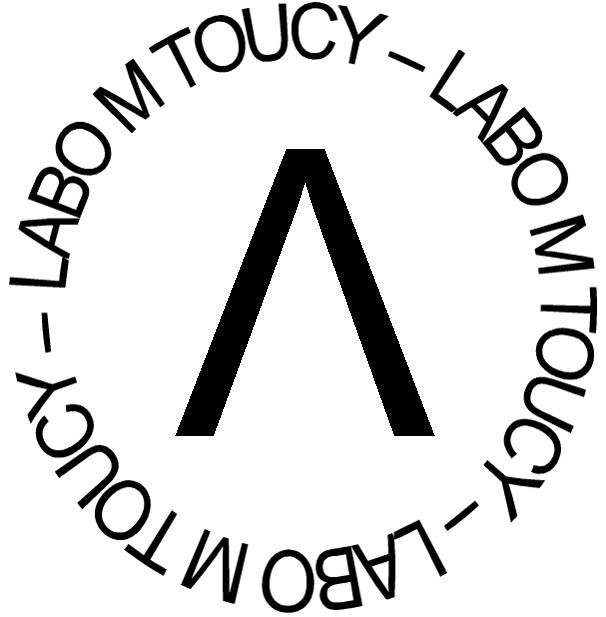 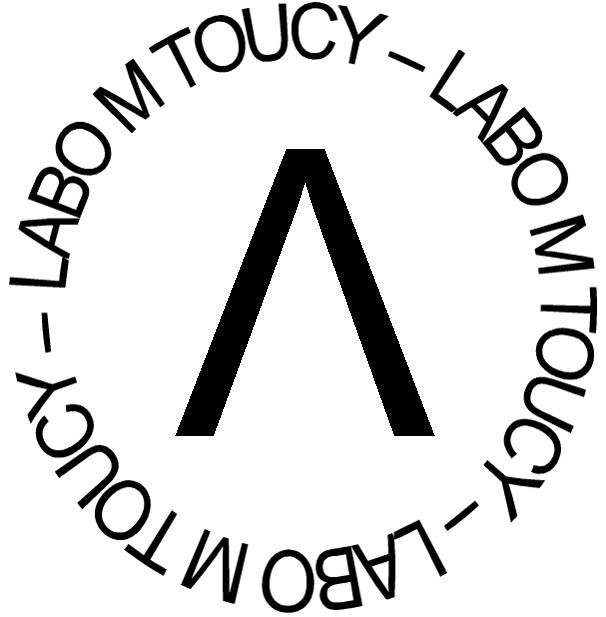 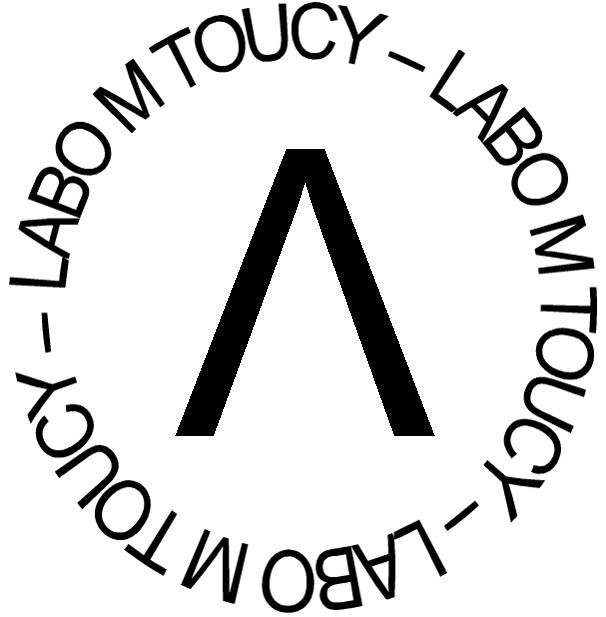 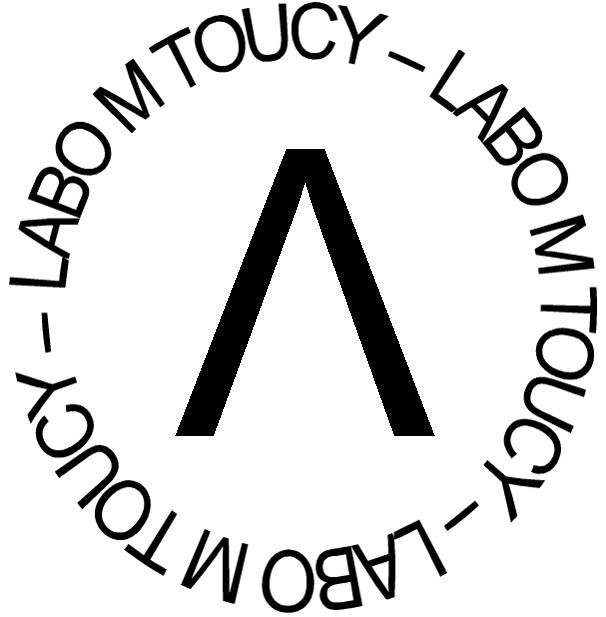 BILAN ET PERSPECTIVESMardi 21 septembre 2021
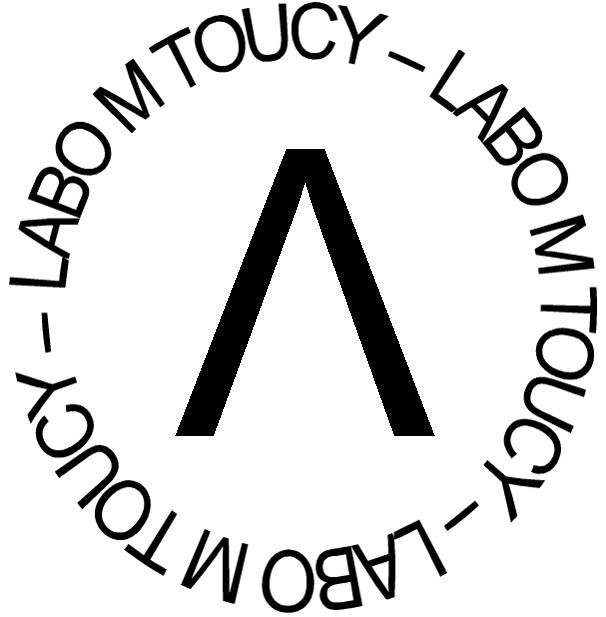 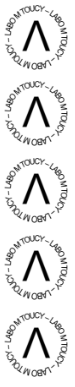 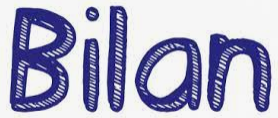 Un laboratoire qui poursuit son développement 
malgré tout et accroît sa communication 
sur la circonscription Auxerre-3
LABO M TOUCY – BILAN ET PERSPECTIVES – Mardi 21 septembre 2021
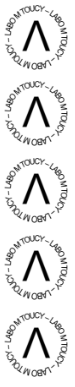 FORMATION CONTINUE

2 stages d’une journée pour les PE à Toucy les 9 et 11 mars
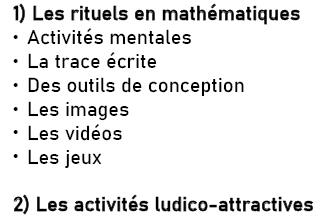 LABO M TOUCY – BILAN ET PERSPECTIVES – Mardi 21 septembre 2021
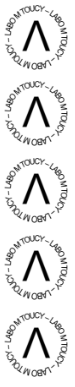 PROMOTION DES MATHEMATIQUES ET DU LABORATOIRE

Présentations du laboratoire :
03/09/20 au DASEN de l’Yonne
12/10/20 au nouvel IEN de la circonscription Auxerre-3
14/12/20 au CEC de St Fargeau
15/12/20 à la Rectrice de l’académie de Dijon à Toucy
17/12/20 au CEC de Courson-les-carrières
05/01/21 au CEC de Montholon
07/01/21 au CEC de Toucy
14/04/21 au CEC de Charny
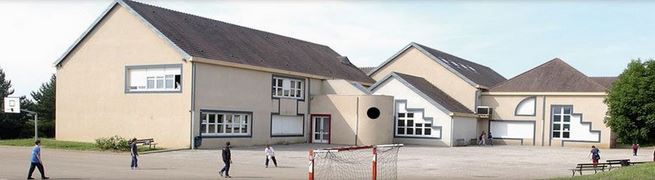 LABO M TOUCY – BILAN ET PERSPECTIVES – Mardi 21 septembre 2021
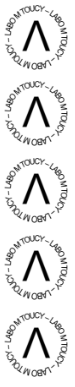 Bulletins du laboratoire :
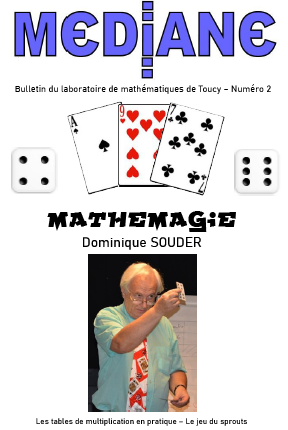 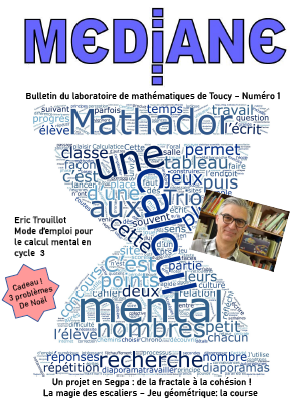 LABO M TOUCY – BILAN ET PERSPECTIVES – Mardi 21 septembre 2021
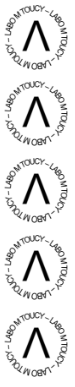 Le laboratoire dispose d’un site académique sous forme de blog : http://labo-maths-toucy.sd.ac-dijon.fr/
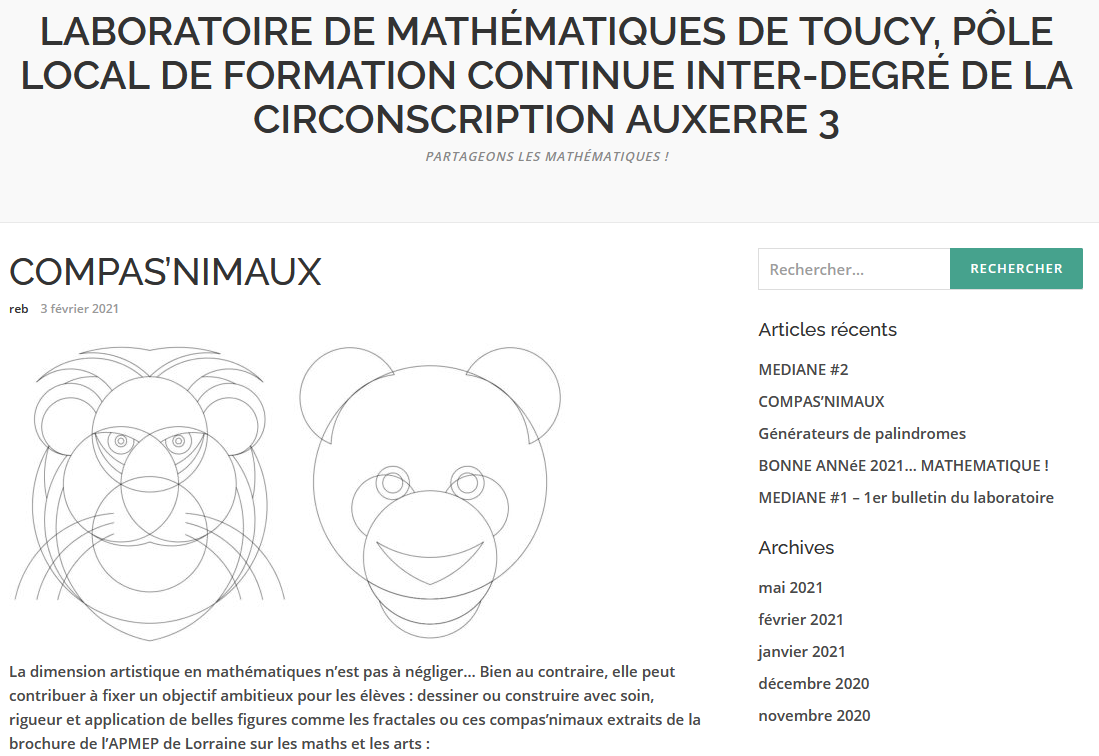 LABO M TOUCY – BILAN ET PERSPECTIVES – Mardi 21 septembre 2021
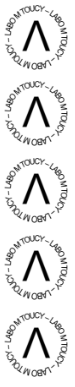 Ressources du laboratoire
Elles sont disponibles à l’adresse : https://www.pearltrees.com/labo_m_toucy
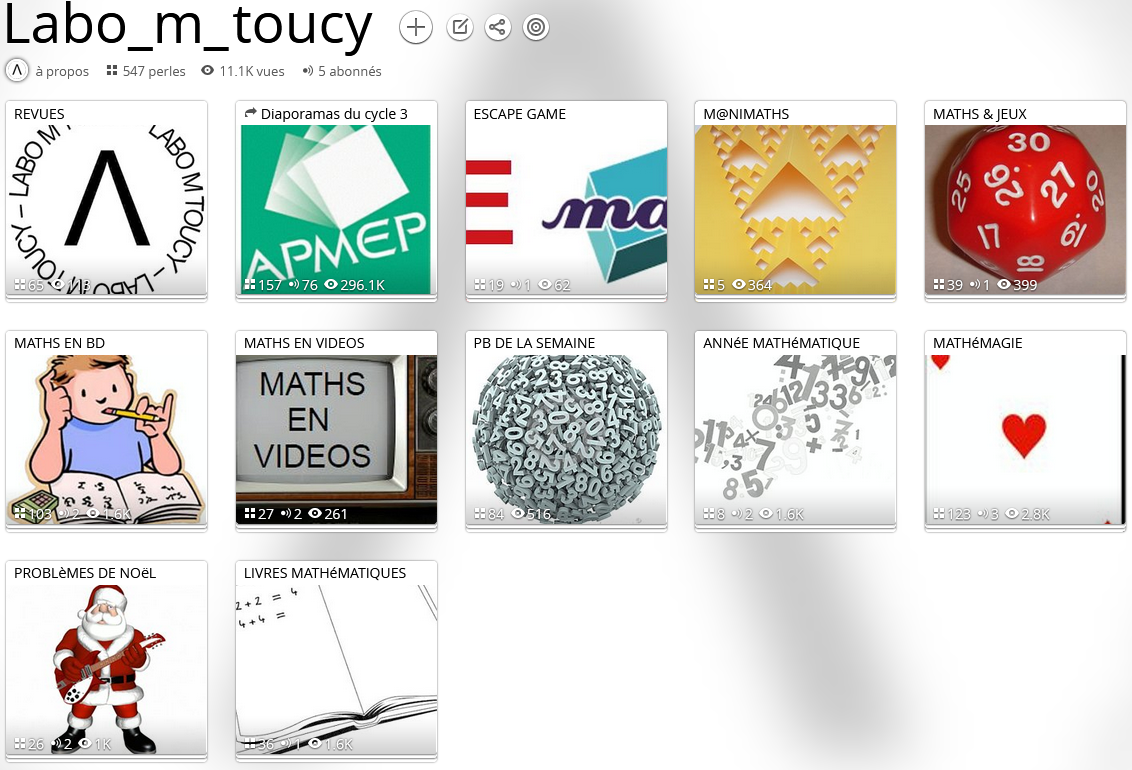 LABO M TOUCY – BILAN ET PERSPECTIVES – Mardi 21 septembre 2021
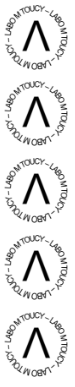 Dont Mathémagie et M@nimaths deux projets ressources phares du laboratoire !
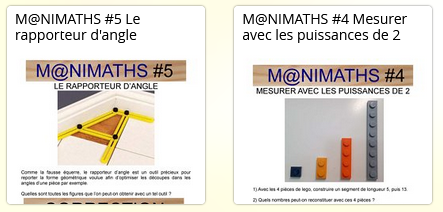 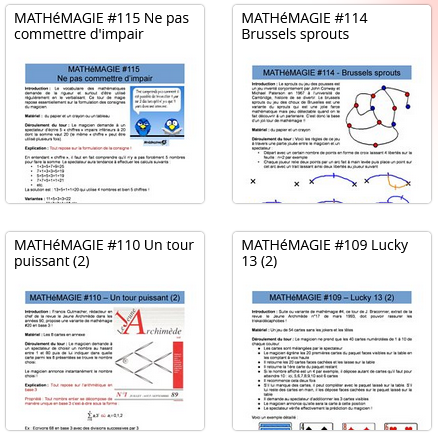 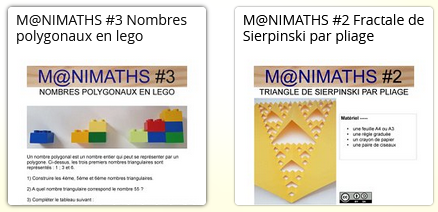 LABO M TOUCY – BILAN ET PERSPECTIVES – Mardi 21 septembre 2021
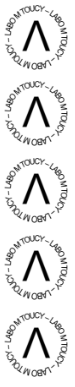 FONDS DOCUMENTAIRE
Débuté l’an dernier, plus de 200 revues reliées par le laboratoire à consulter librement
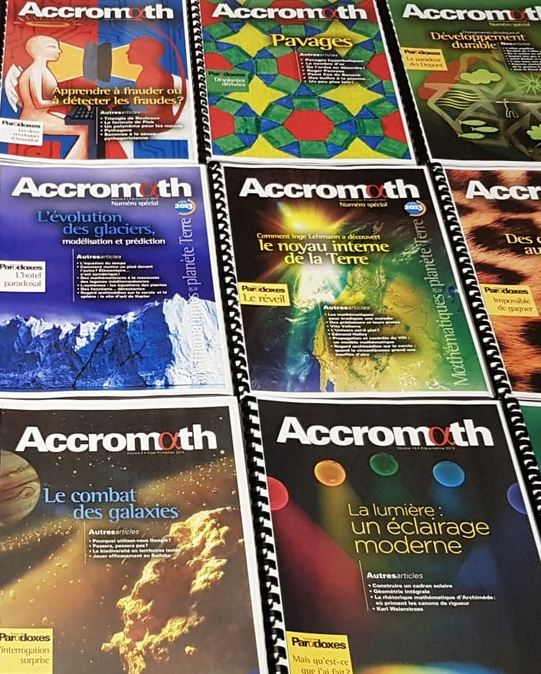 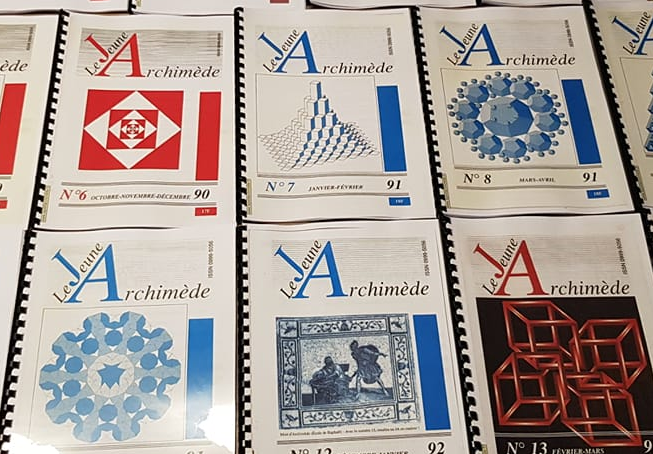 LABO M TOUCY – BILAN ET PERSPECTIVES – Mardi 21 septembre 2021
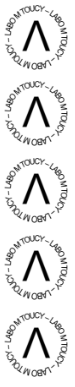 Un espace de travail (Trello) à distance a été créé pour faciliter les échanges, mutualiser les idées, planifier les activités du laboratoire :
https://trello.com/b/wX6lPgG0/labo-m-toucy
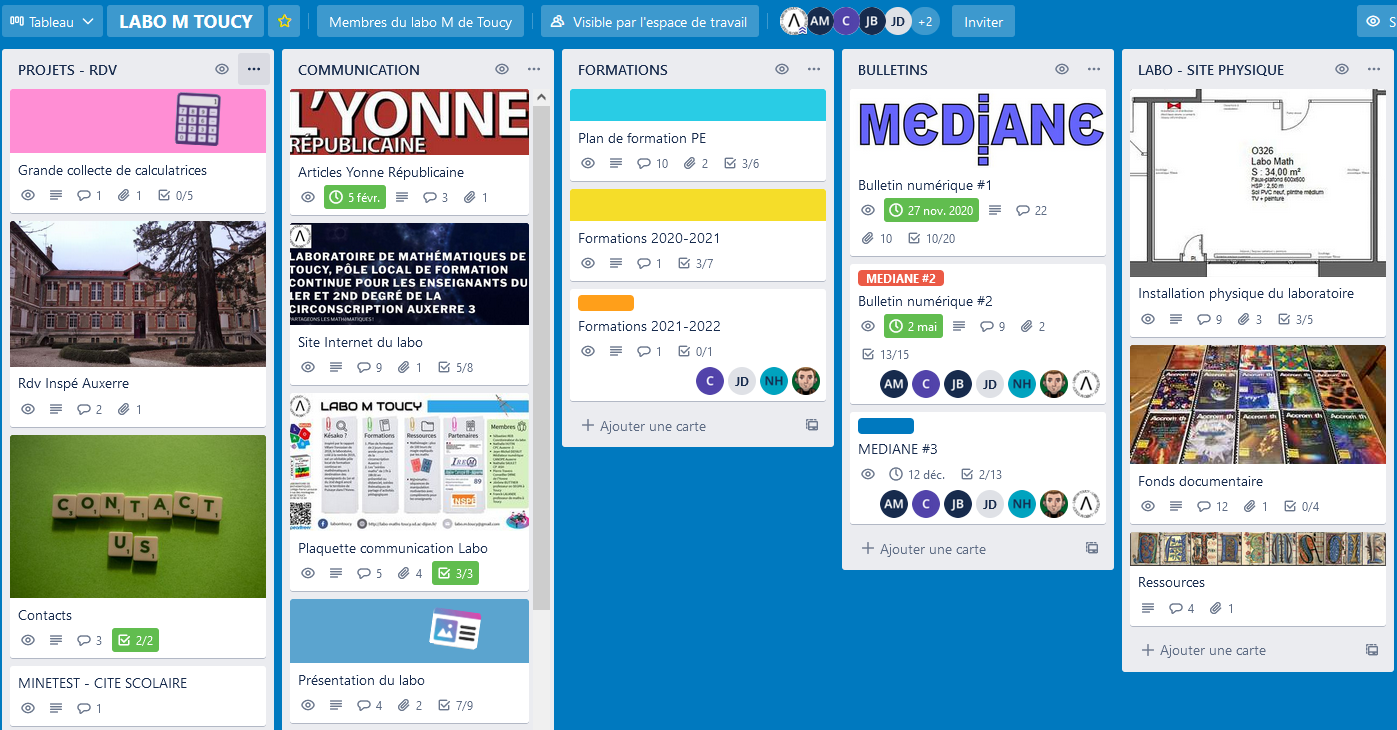 LABO M TOUCY – BILAN ET PERSPECTIVES – Mardi 21 septembre 2021
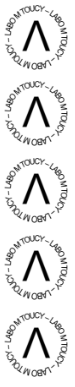 PARTENAIRES
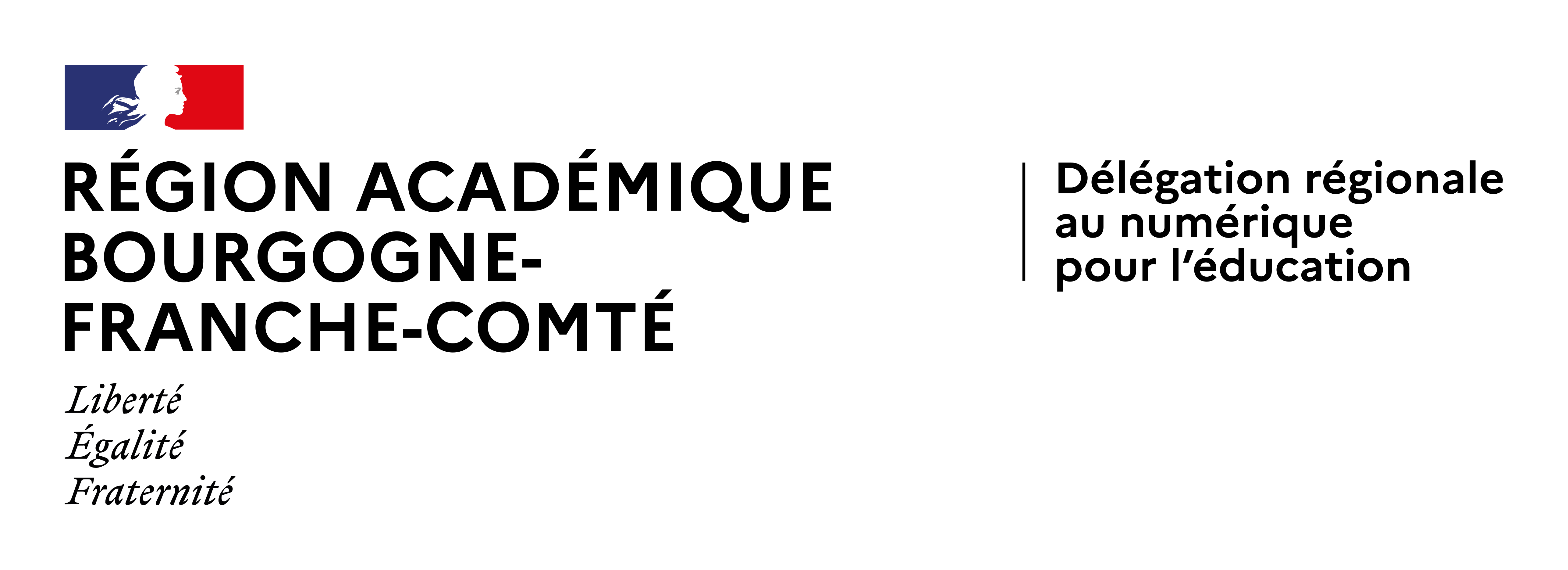 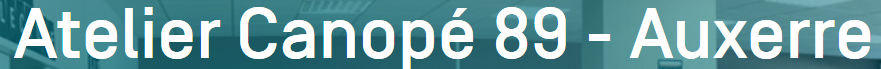 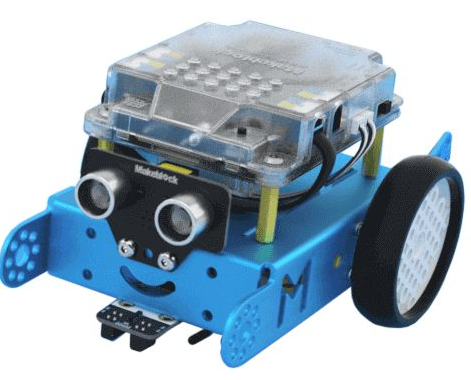 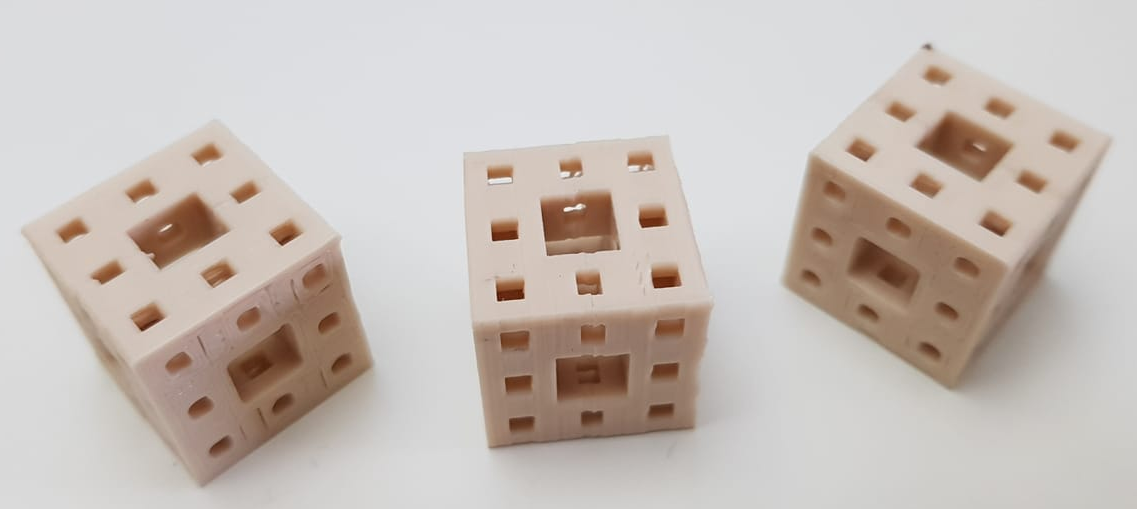 LABO M TOUCY – BILAN ET PERSPECTIVES – Mardi 21 septembre 2021
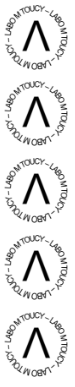 PROJETS 2020-2021
Liaison avec la SEGPA – L’éponge de MENGER
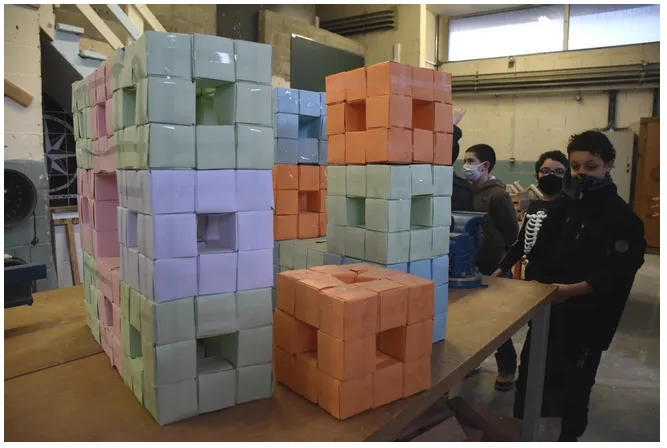 LABO M TOUCY – BILAN ET PERSPECTIVES – Mardi 21 septembre 2021
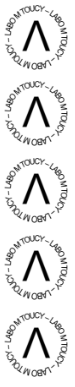 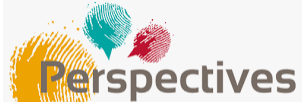 2021-2022
Installation physique du laboratoire
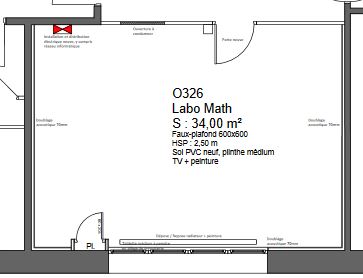 LABO M TOUCY – BILAN ET PERSPECTIVES – Mardi 21 septembre 2021
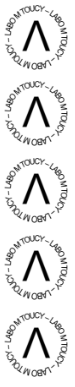 EVENEMENTS

1 journée inscrite au plan de formation des PE sur le secteur du collège de Courson-les-carrières le jeudi 13 janvier 2022

Questionnaire de remontées des besoins en formation sur la circonscription

Soirées maths (1h à 1h30) sous forme de vulgarisation mathématique, de jeux, de magie

Lancement d’une campagne de récupération de calculatrices non utilisées → exposition et histoire de la calculatrice

Formation IREM sur l’histoire de la numération

Bulletins 3 et 4 avec Manu Houdart (Very math trip) et Christophe Auclair (applications académiques)
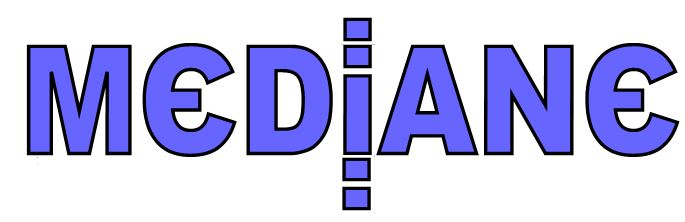 LABO M TOUCY – BILAN ET PERSPECTIVES – Mardi 21 septembre 2021
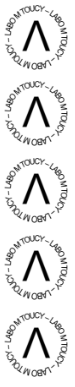 ACCOMPAGNEMENT DE PROJETS

CADRANS SOLAIRES 4ème – 4ème SEGPA
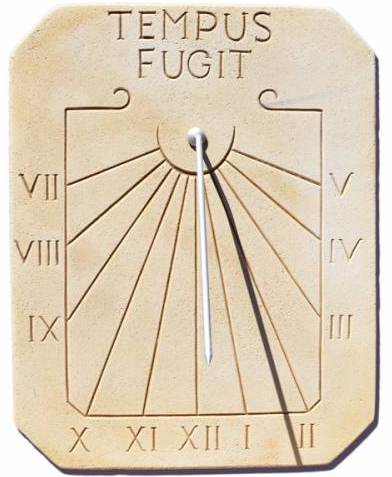 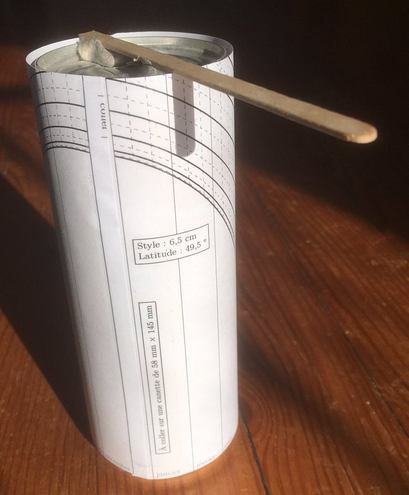 LABO M TOUCY – BILAN ET PERSPECTIVES – Mardi 21 septembre 2021
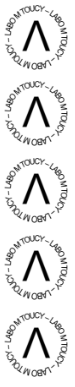 MINETOUCY – Construction de la cité scolaire pour une visite virtuelle sous Minecraft (plate-forme Minetest) en partenariat avec la DRNE
6ème et 6ème SEGPA
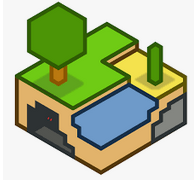 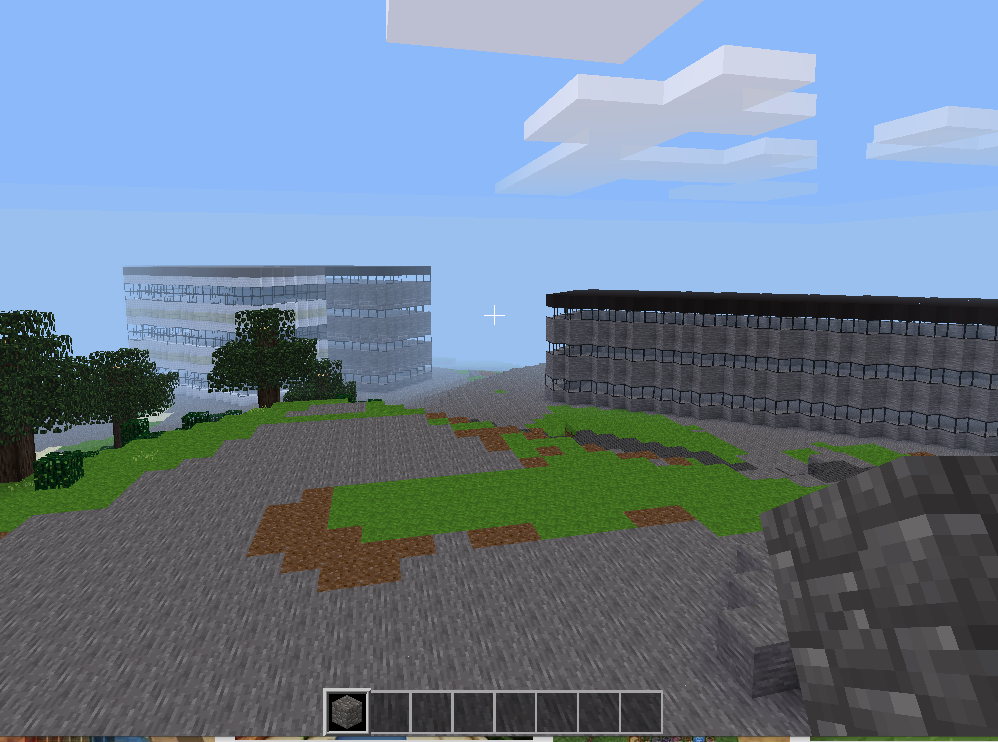 LABO M TOUCY – BILAN ET PERSPECTIVES – Mardi 21 septembre 2021
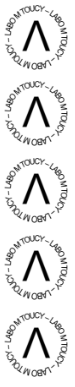 PARTENARIATS

M’ton corps avec Mme Cullus, yoga et bien-être à l’école pour les élèves et les enseignants








INSPé d’Auxerre avec la mise en place d’une convention d’échange et de mutualisation des ressources

Lien avec les futurs laboratoires collège de l’académie dont celui de Montbard
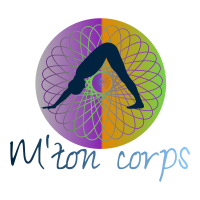 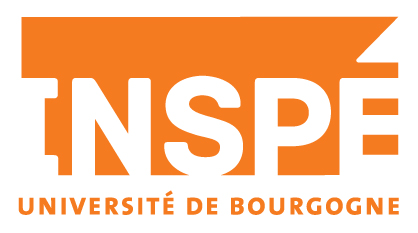 LABO M TOUCY – BILAN ET PERSPECTIVES – Mardi 21 septembre 2021
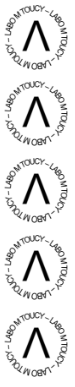 QUESTIONS DIVERSES
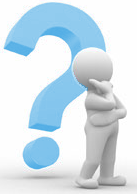 LABO M TOUCY – BILAN ET PERSPECTIVES – Mardi 21 septembre 2021
Merci pour votre attention et votre soutien !
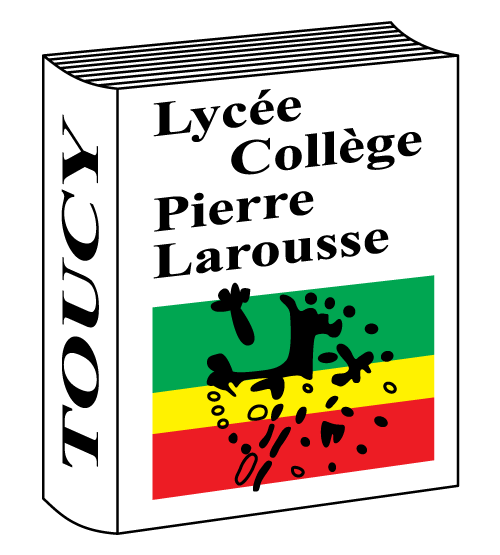 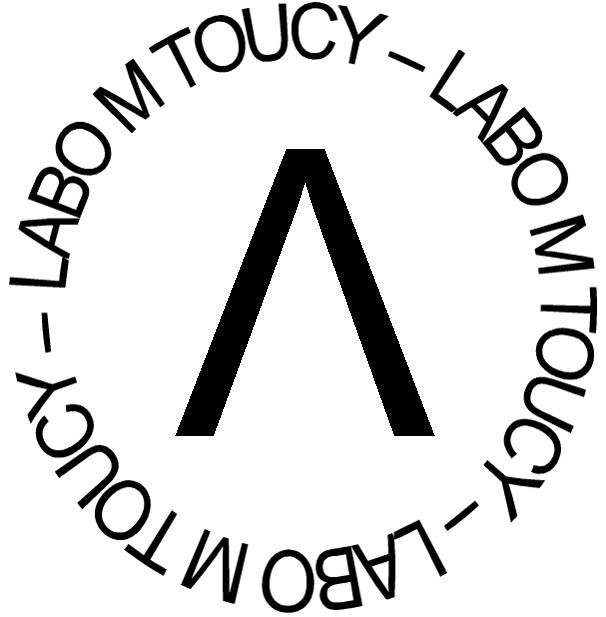 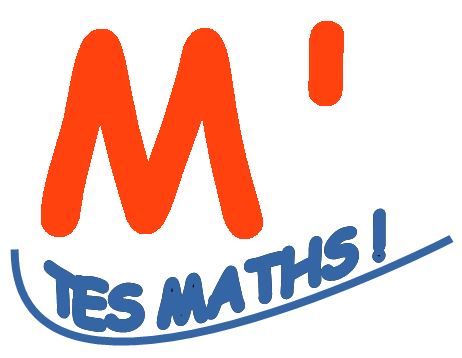 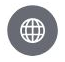 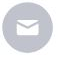 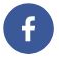 labo-maths.toucy@ac-dijon.fr
@labomtoucy
http://labo-maths-toucy.sd.ac-dijon.fr/
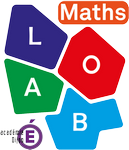